DATA RESPONSIBILITY - ROADMAP
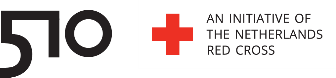 25th May 2018: enforcement GDPR
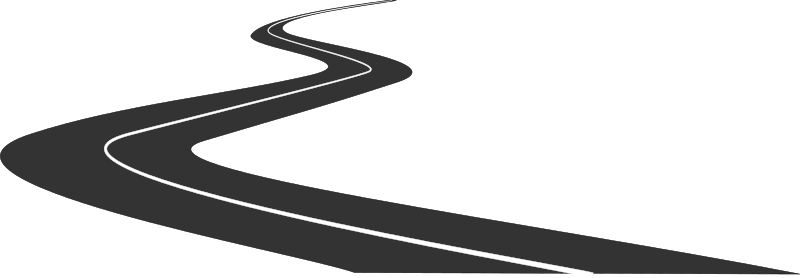 Aug 2017
Joachim Ramakers, Kamal Ahmed, 3 May 2018
DATA RESPONSIBILITY – RELEASE OF POLICY
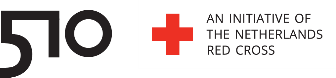 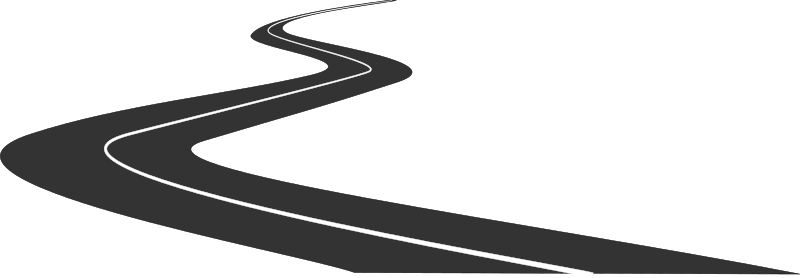 Release of:

Data Responsibility Policy (public)
Checklist (internal)
Threat & Risk analysis (internal)
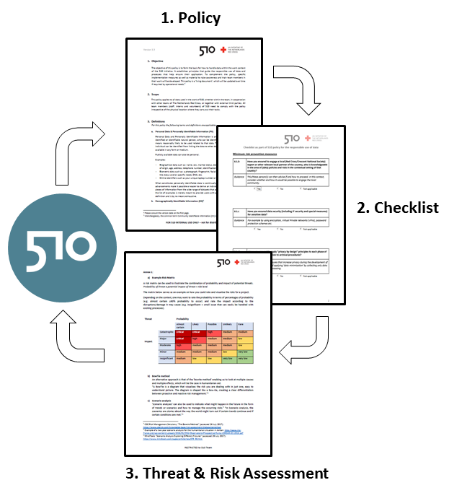 Aug 2017
Joachim Ramakers, Kamal Ahmed, 3 May 2018
DATA RESPONSIBILITY – MORE THAN GDPR
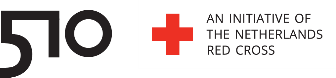 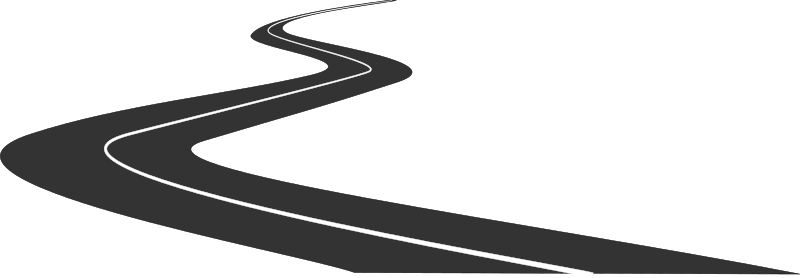 Data Responsibility includes:
Data protection
Ethical standards
Humanitarian context

Based on 7 principles:
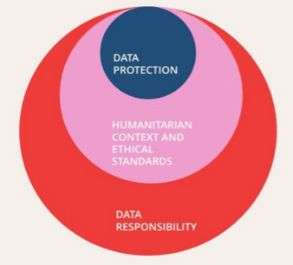 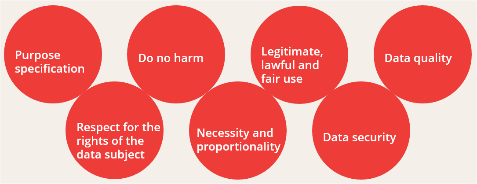 Aug 2017
Joachim Ramakers, Kamal Ahmed, 3 May 2018
DATA RESPONSIBILITY – MORE THAN GDPR
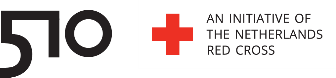 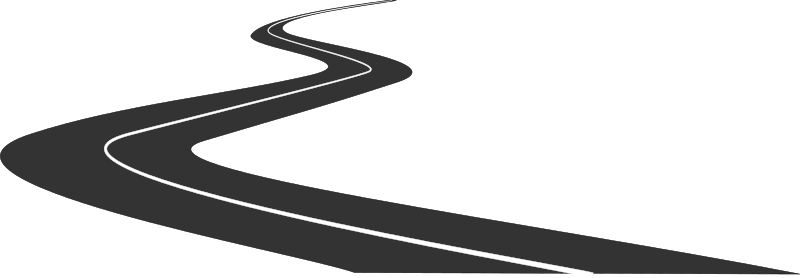 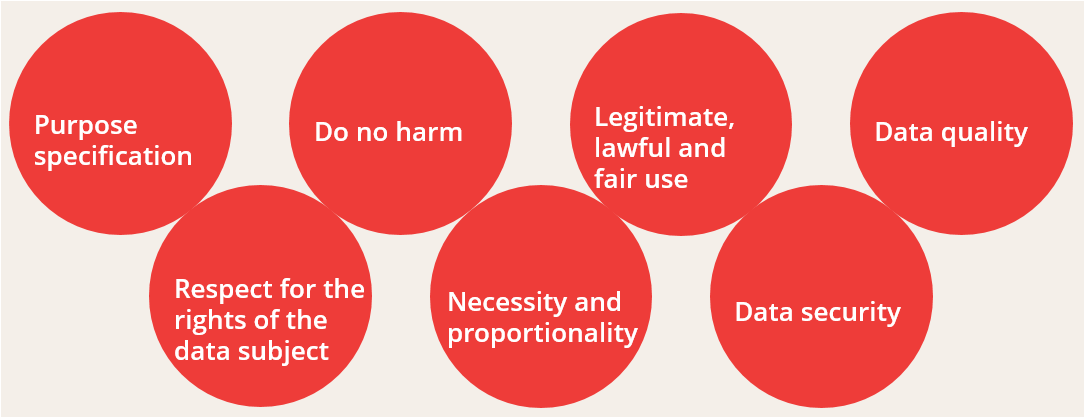 Aug 2017
Joachim Ramakers, Kamal Ahmed, 3 May 2018
DATA RESPONSIBILITY – ACTIVITIES SEP – DEC ‘17
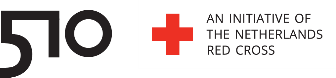 25th May 2018: enforcement GDPR
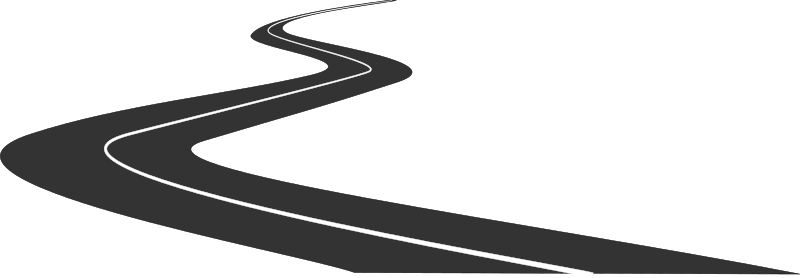 Activities:
Awareness Training of Team
External data literacy workshops
Collection of Feedback
Sep - Dec 2017
Joachim Ramakers, Kamal Ahmed, 3 May 2018
DATA RESPONSIBILITY – INITIAL FEEDBACK
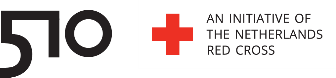 Main feedback & insights:
“We’re lacking practical tools to deal with PII and DII data”
“Which role(s) do team members have for handling data?”
“Continue to learn from each other and from each other’s projects”
25th May 2018: enforcement GDPR
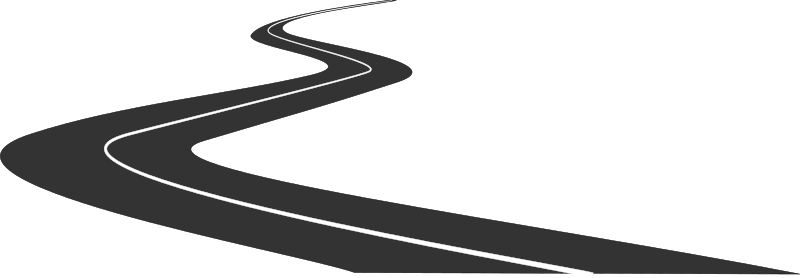 Jan 2018
Joachim Ramakers, Kamal Ahmed, 3 May 2018
DATA RESPONSIBILITY - LEARNINGS
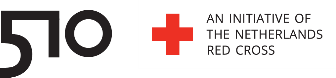 Learnings from Cash Transfer projects:
Data is often not destroyed after serving its purpose.
It is often shared without checking purpose and consent given.
Cleaning of data is often not done.
25th May 2018: enforcement GDPR
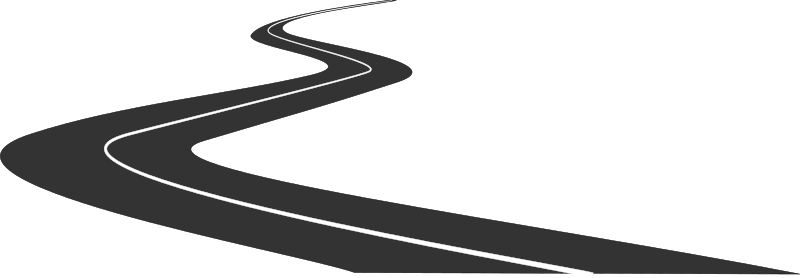 Jan 2018 – March 2018
Joachim Ramakers, Kamal Ahmed, 3 May 2018
DATA RESPONSIBILITY - LEARNINGS
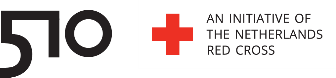 Learnings from Irma response St Maarten:
Do not use Google drive for storing personal data.
If Google drive is used then apply good password management.
May 2018
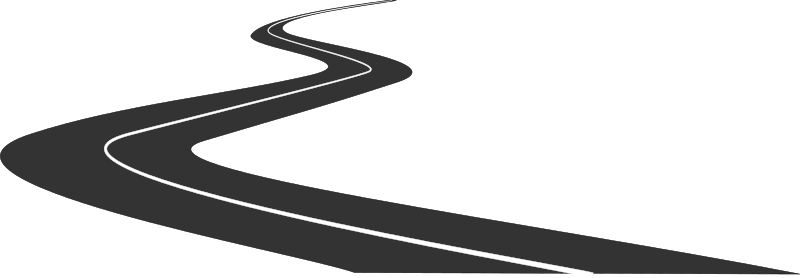 Jan 2018 – March 2018
Joachim Ramakers, Kamal Ahmed, 3 May 2018
DATA RESPONSIBILITY – SIMPLIFY & STANDARDIZE
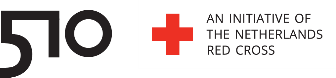 25th May 2018: enforcement GDPR
Jan - April 2018
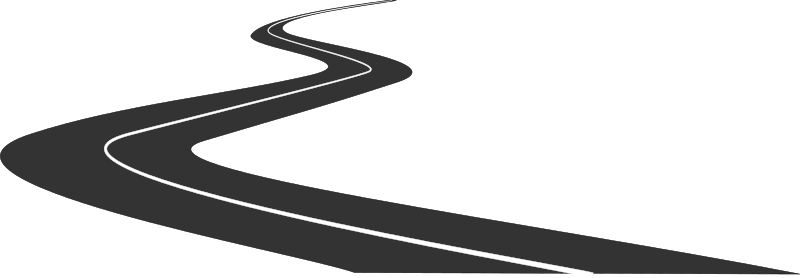 Centralized data repository implemented: MicroSoft Azure.
Internal comms solution implemented: MicroSoft Teams.
(Re)-use of templates.
Updated version of DR policy document in progress.
Joachim Ramakers, Kamal Ahmed, 3 May 2018
DATA RESPONSIBILITY – ACTIVITIES MAY
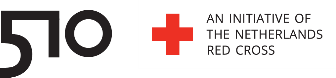 25th May 2018: enforcement GDPR
May 2018
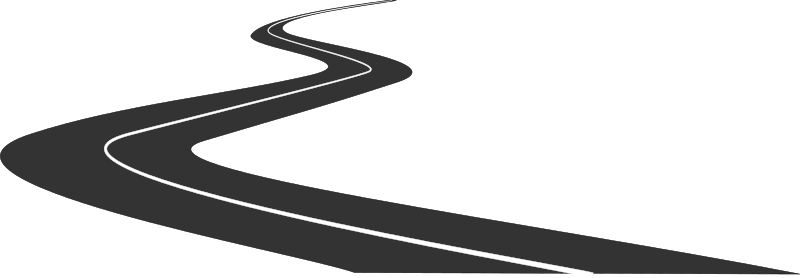 Planned delivery: updated version of DR policy document.
Planned delivery of updated checklist.
Continuation internal and external communications.
Joachim Ramakers, Kamal Ahmed, 3 May 2018
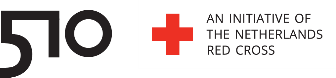 Thank you!
Joachim Ramakers, Kamal Ahmed, 3 May 2018